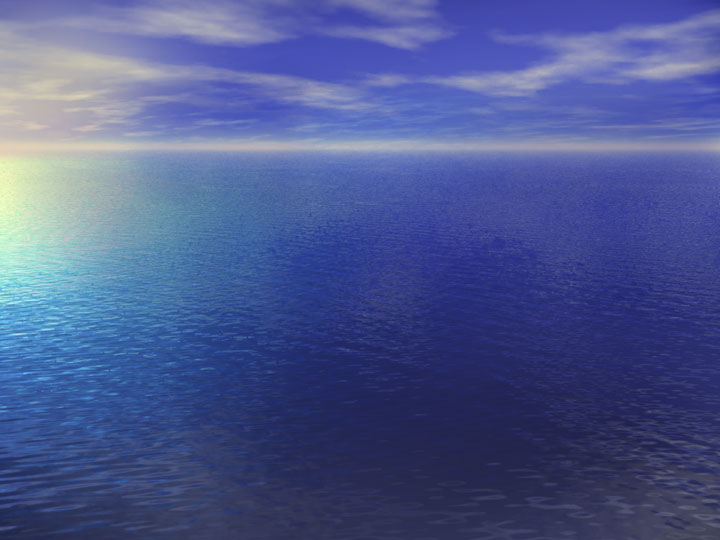 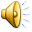 У    В О Д Ы 
 Б Е З   Б  Е  Д  Ы
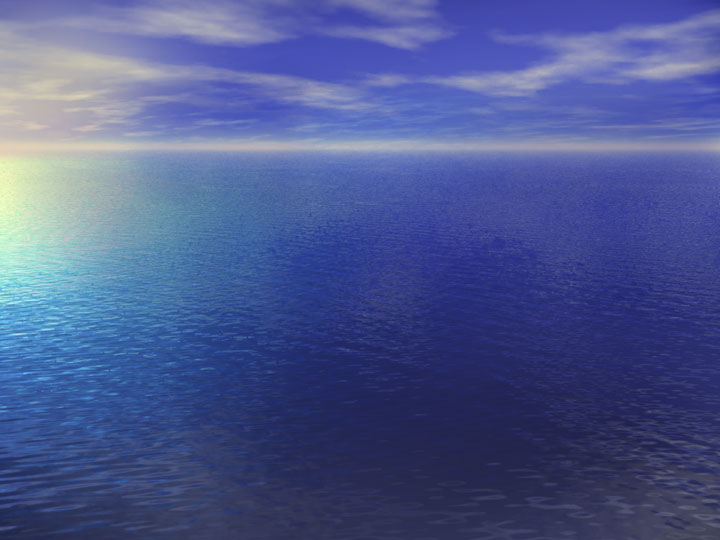 Основные правила   поведения при купании :
1. Обязательно научись плавать.
2. Никогда без надобности не ходи к воде один.
3. Никогда не купайся в незнакомом месте.
4. Не ныряй, если не знаешь глубины и рельефа дна.
5. Не заплывай за ограждения.
6. Не подплывай близко к идущим по воде катерам, теплоходам.
7. Во время игр в воде будь осторожен и внимателен. 
 Не зови без надобности на помощь криками  " Тону ! ".
8. Не купайся „до посинения" — не допускай переохлаждения организма.
9. Умей пользоваться простейшими спасательными средствами.
10. Умей оказывать помощь терпящим бедствие на воде.
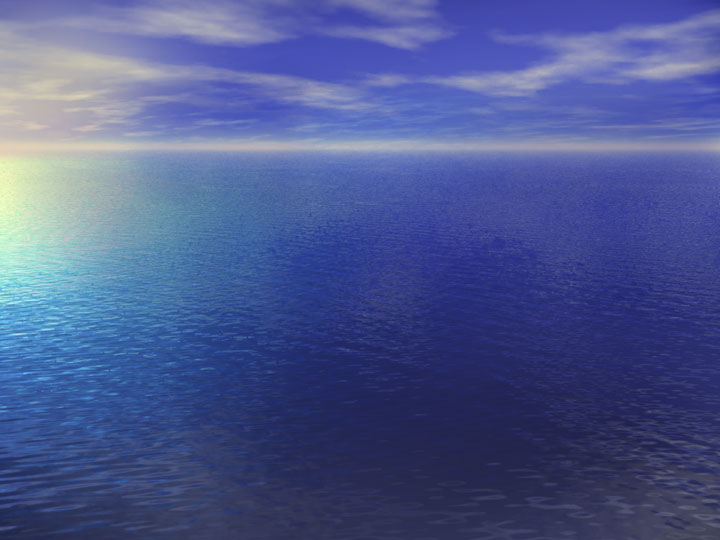 Правило 10 .Умей оказывать помощь терпящим бедствие на воде.
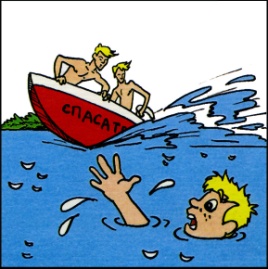 К   утопающему подходить при хорошей погоде - кратчайшем путём, а при ветре или волнении - с подветренной стороны или против волны. При приближении к тонущему соблюдать осторожность. Поднимать пострадавшего из воды необходимо с носа или кормы лодки.
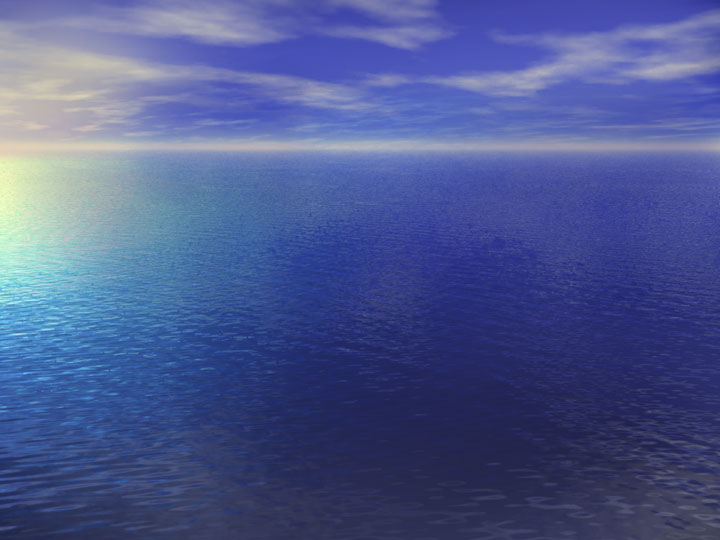 Техника спасения тонущего    человека
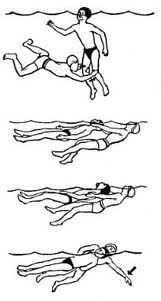 Нельзя подплывать спереди, только сзади, иначе он может в приступе паники начать цепляться за спасателя, утягивая его под воду. Подплывайте к 
тонущему сзади  (если подплываете спереди, то надо поднырнуть под него и оказаться сзади) и подхватите 
его под мышки или за волосы. 
Переверните человека лицом вверх, 
чтобы у него был доступ 
к воздуху и плывите к берегу. 
Не давайте ему ухватиться за вас и 
держите крепко, чтобы он 
не мог перевернуться. 
Вы можете плыть на спине, положив утопавшего спиной на
 ваш живот и подгребая свободной рукой.
Правило 9  гласит: „  Умей пользоваться простейшими спасательными средствами „  
 Давайте вместе разберем, какие есть спасательные средства
При несчастном случае 
на воде 
Предусмотрены
средства спасения:
А   )   СПЕЦИАЛЬНЫЕ:
- спасательные круги, 
- спасательные жилеты ; 
- шлюпки, лодки и катера ; 
 - „ конец     Александрова „ 
Б   )    ПОДРУЧНЫЕ:
надувные матрацы;  
 автомобильные камеры;
- пустые пластиковые бутылки, привязанные к поясу или друг к другу;
 - мяч или надувной шар в авоське
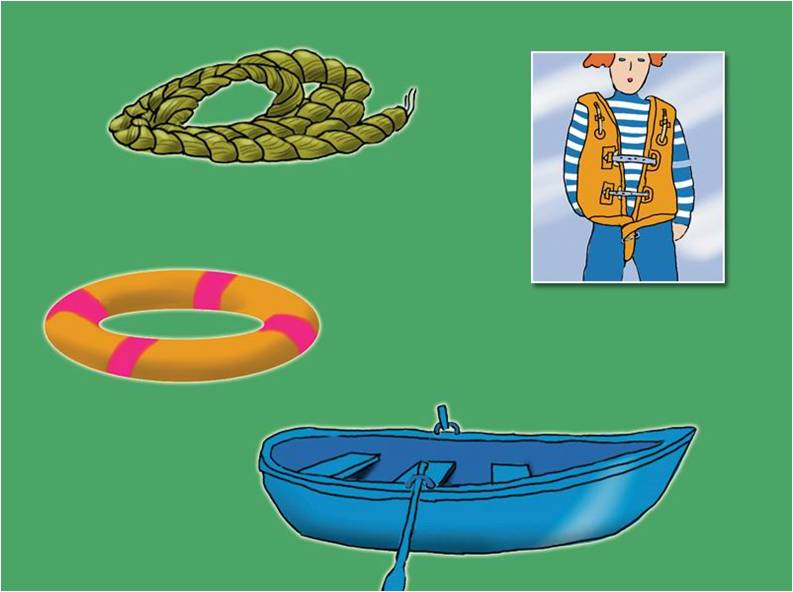 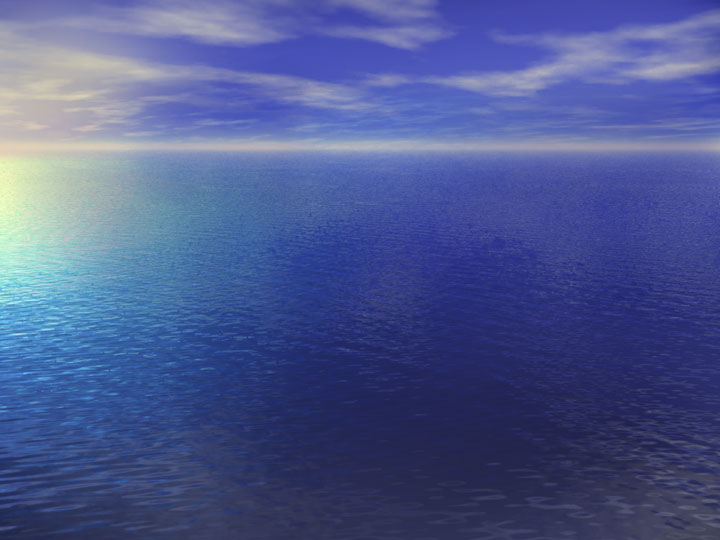 Применение  средств спасения
Спасательный   круг
Изготавливаются из пробки или пенопласта, обтягиваются материей и окрашиваются в яркие цвета.   Диаметр  круга около 80 см, масса пробкового до 7 кг, из пенопласта 3-4 кг.       Для удобства применения по наружному краю   круга прикрепляется веревка, за которую   спасатель берется рукой и, производя несколько размахиваний, бросает его пострадавшему, находящемуся на расстоянии до 15 м от спасателя.      
  Тонущий надавливает на край круга и ставит его в вертикальное положение для того, чтобы продеть руки и голову внутрь. Используя спасательный круг, пострадавший может поддерживать себя на поверхности, ожидая помощи, или передвигаться в нужном направлении, работая руками и ногами.
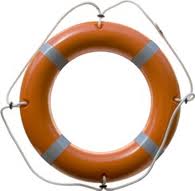 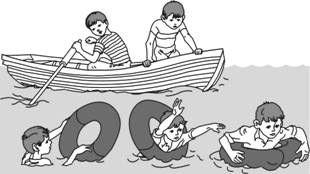 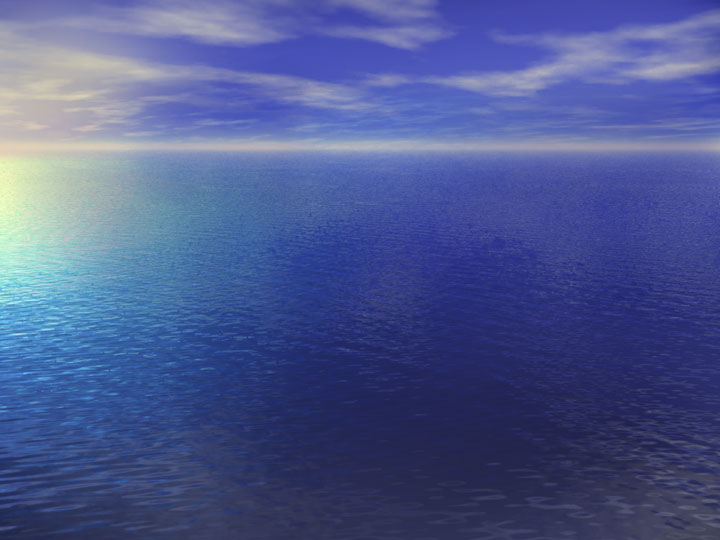 Ш А Р Ы
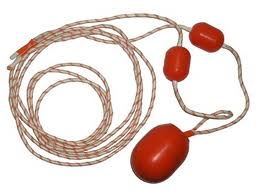 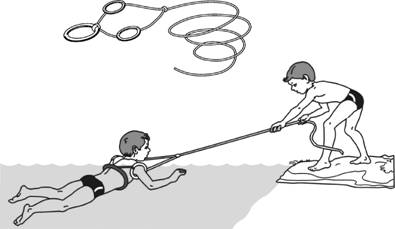 выполняются   из пробки или пенопласта и окрашиваются в яркие цвета. Два шара соединены прочной веревкой длиной 50   см, к середине которой крепится веревка длиной 25 — 30 м для подтягивания пострадавшего. Шары бросают с расстояния  15  — 20  м, движением снизу вверх, захватив рукой за середину веревки, соединяющей шары.
«  Конец    Александрова  »   
Для оказания помощи тонущему, находящемуся на расстоянии 25 — 30  м, служит так называемый спасательный шнур, или «конец  Александрова», который представляет собой тонкий, прочный шнур длиною 30  м. На одном конце шнура делается петля для руки спасателя диаметром до 30  см, на другом – петля для тонущего диаметром до 90  см с двумя ярко окрашенными поплавками и небольшим грузом (мешочек с песком), позволяющим бросить конец на большое расстояние. Перед броском следует аккуратно сложить веревку петлями так, чтобы половина ее и большая петля с поплавками находилась в правой руке, а малая петля была закреплена на левой руке спасателя, свободная часть веревки лежит на земле. Бросок большой петли с грузом и поплавками выполняется маховым движением правой руки. Утопающий берется за поплавки или шнур, который подтягивается спасателем.
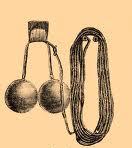 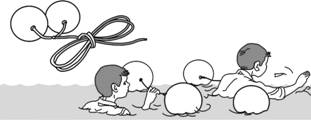 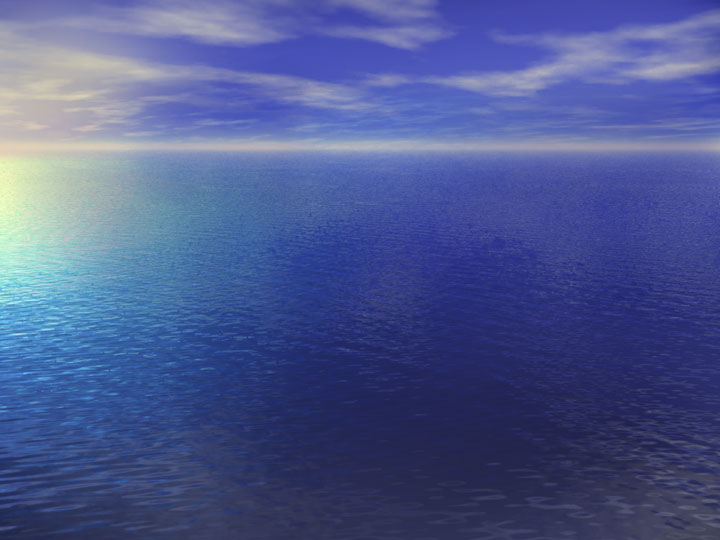 Правило 8. Не купайся „до посинения" — не допускай переохлаждения организма.

Здоровые  дети   школьного возраста   могут  купаться при температуре воды   17- 20  градусов. Увеличивать время       пребывания в воде следует постепенно:  с 3—5   до 10—15 
 минут.
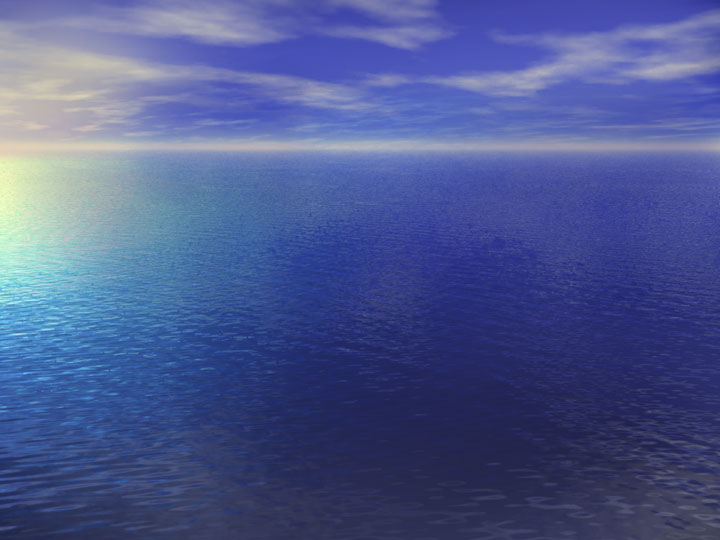 Правило 7. Во время игр в воде будь осторожен и внимателен.
Не заходи на глубокое место, 
если ты не умеешь плавать
или плаваешь плохо.  Дно реки, 
озера, моря всегда меняется.
Не устраивай игр в воде, 
связанных с захватами
-нельзя, даже играя, топить
Человека – он может 
захлебнуться и погибнуть.
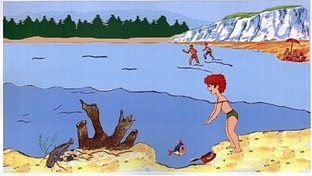 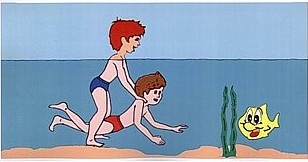 Не ныряй в незнакомых 
местах : на дне могут лежать 
опасные предметы.
Играя в воде, никогда нельзя
 в шутку кричать: «Тону! Помогите!»
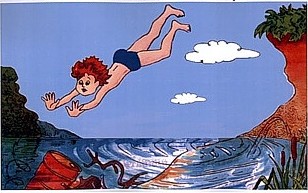 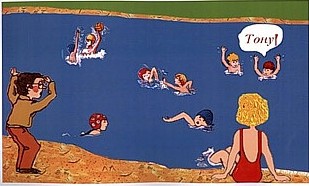 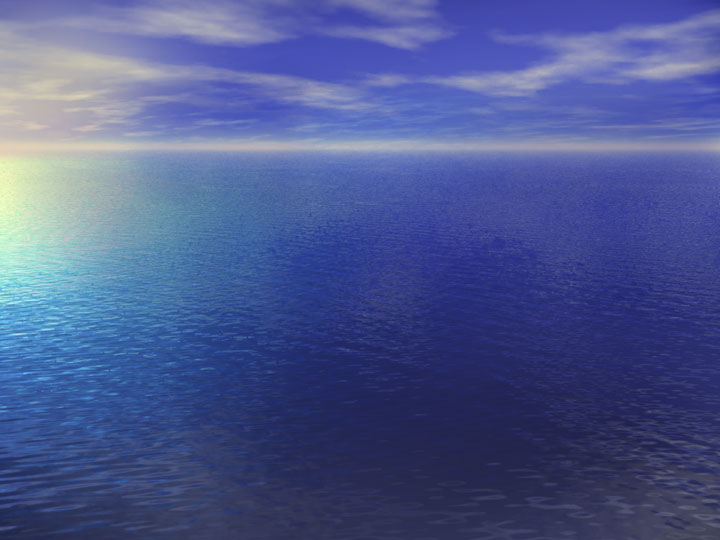 Правило 6. Не подплывай близко к идущим по воде катерам, теплоходам.
Винт, вращаясь, перегоняет огромную массу воды.
При этом вся эта масса воды "проходит" через винт.
За винтом образуется область высокого давления.
Соответственно, перед винтом, - область низкого давления. 
Следовательно вода непрерывно устремляется в область низкого давления.
И пловец- туда же, вместе с водой.
Нельзя подплывать близко к 
идущим судам с целью покачаться 
на волнах. В близи идущего теплохода возникает течение, которое может
 затянуть под винт
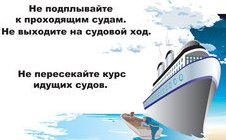 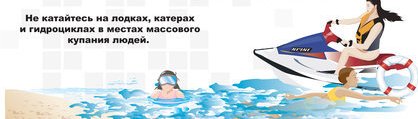 Не катайтесь на лодках, катерах и гидроциклах  в местах массового купания людей
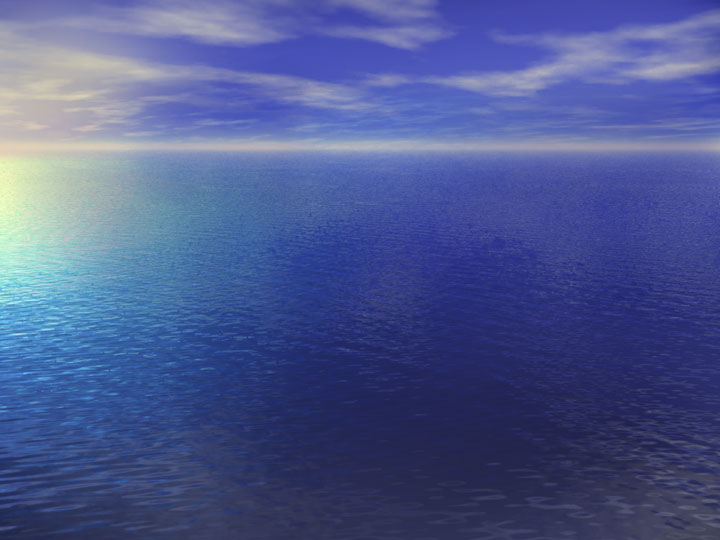 Правило 5. гласит : «  Не заплывай за ограждения » .
«За буйки не заплывать» — предупреждение (или запрет) купающимся, указывающее на то, что их подстерегает опасность в том случае, если они пересекут границу, очерченную буями, и таким образом отдалятся от берега. Ограждение буйками означает, что дальше заплывать нельзя – дно с обрывом или ямой, либо с быстрым течением, из которого трудно выплыть. На море – за буйками  место движения лодок и гидроциклов.
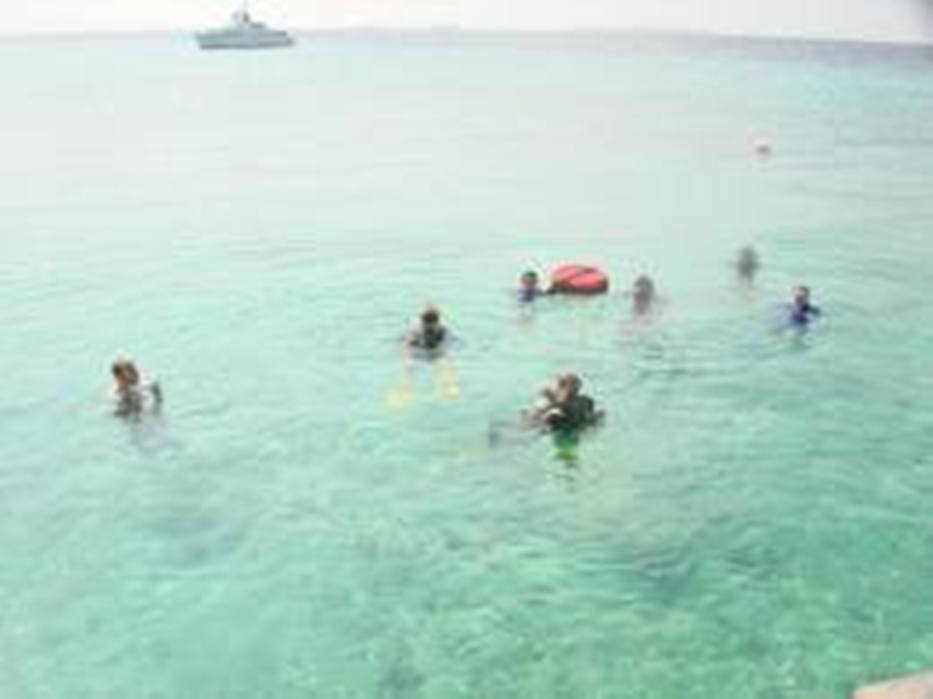 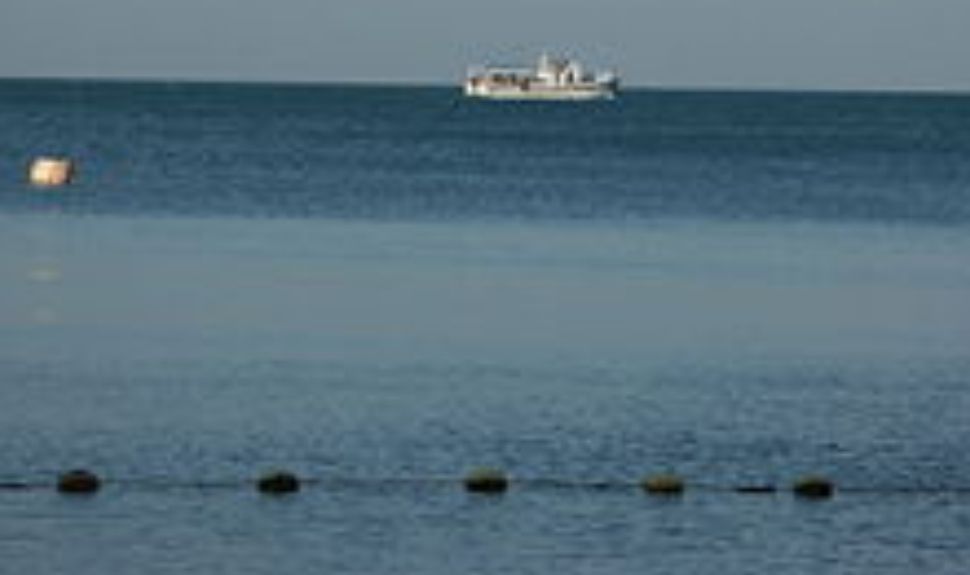 Если видишь ты буйки -
 Не для шалости они.
 Знаки надо уважать,
 За буйки не заплывать.
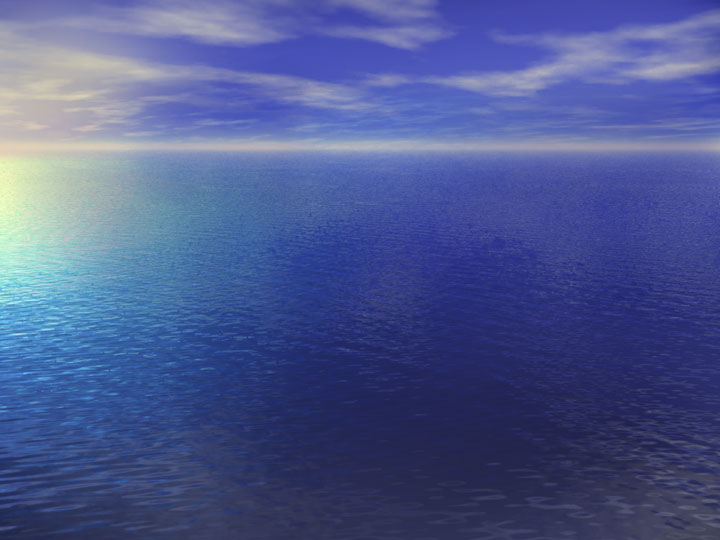 Правило 4 и 3. Не ныряй, если не знаешь глубины и рельефа дна. Никогда не купайся в незнакомом месте.
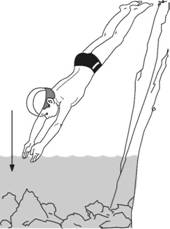 Опасно нырять с плотов, катеров, лодок, пристаней и других плавучих сооружений; нельзя нырять с мостов, пристаней даже в тех местах, где ныряли прошлым летом, так как за год мог понизиться уровень воды или измениться захламленность и рельеф дна. Под водой могут быть бревна - топляки, сваи, рельсы, железобетон и пр. Нырять можно лишь в местах, специально для этого оборудованных.
Прыжки в воду в 
незнакомом месте
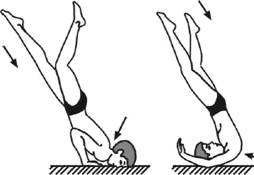 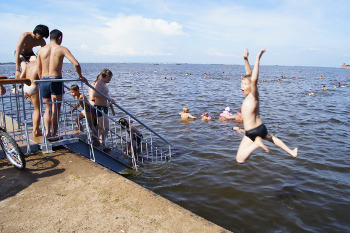 Пример 
«травмы ныряльщика»
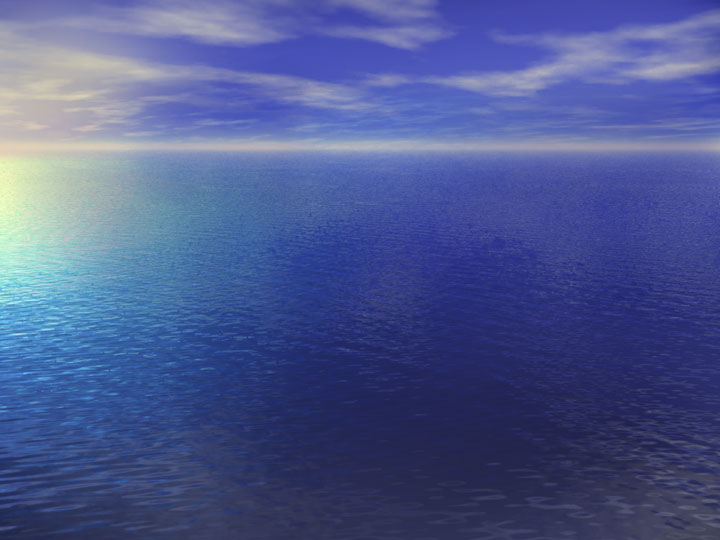 Причины происшествий и несчастных случаев на воде
Главная причина - неумение плавать, неумение держаться на воде.
Поэтому выполни  Правило1.
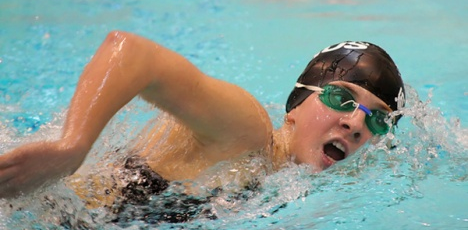 Обязательно научись плавать.
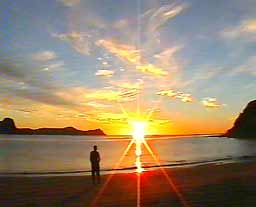 Правило 2  . Следует избегать 
купания в одиночку, так как в случае 
беды оказать помощь будет некому
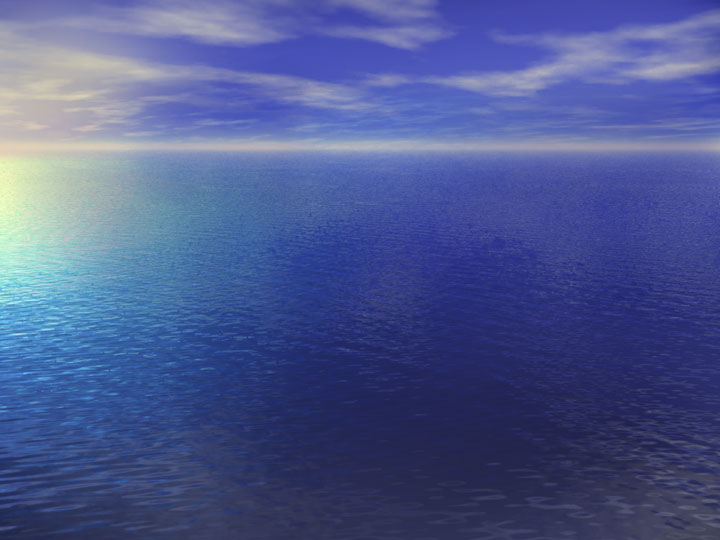 Будьте осторожны  на  воде!
Не переоценивайте свои силы.
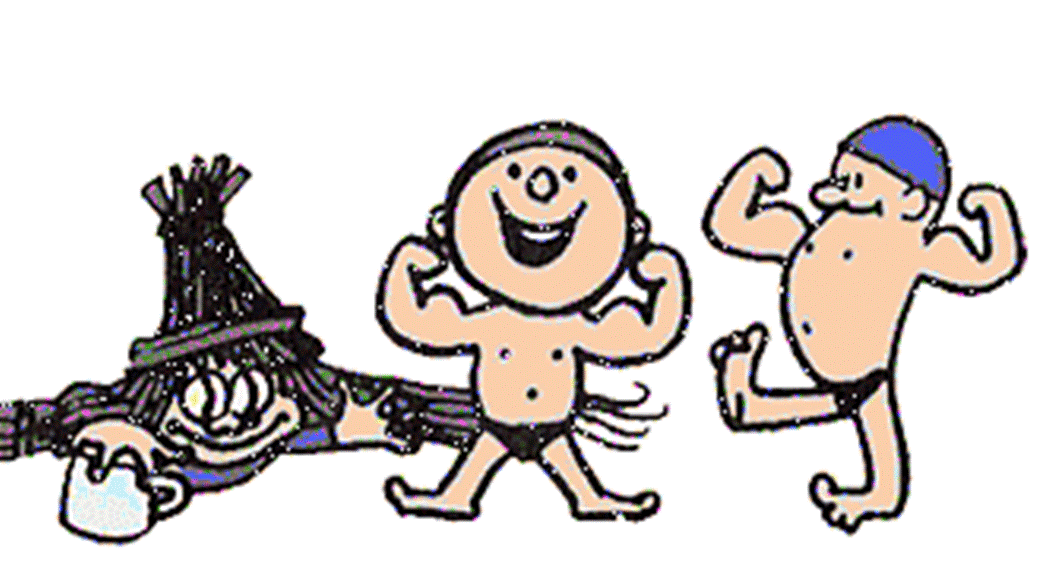